Основные условия предоставления микрозаймов по льготной процентной ставке:
Ставка: от 3,25 % до 7,8 % годовых с возможностью отсрочки уплаты основного долга на 6 месяцев.
Максимальная сумма – 5 млн. рублей.
на сумму до 300 тыс.руб. – без залога и поручительства; 
на сумму до 1 млн.руб. – под поручительство физических лиц/юридических лиц или залог;
на сумму свыше 1 млн.руб. – залог движимого или недвижимого имущества.
Виды займов:  «На финансирование текущей деятельности» (пополнение оборотных средств, в т.ч. аренда, з/п, налоги), «На финансирование инвестиционной деятельности» (оборудование, ремонт, техника и пр.), «Рефинансирование целевых кредитов».
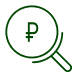 С 18.12.2020 г. действует новая программа кредитования: «Финансирование текущей деятельности, для пострадавших отраслей! 4,4% годовых!
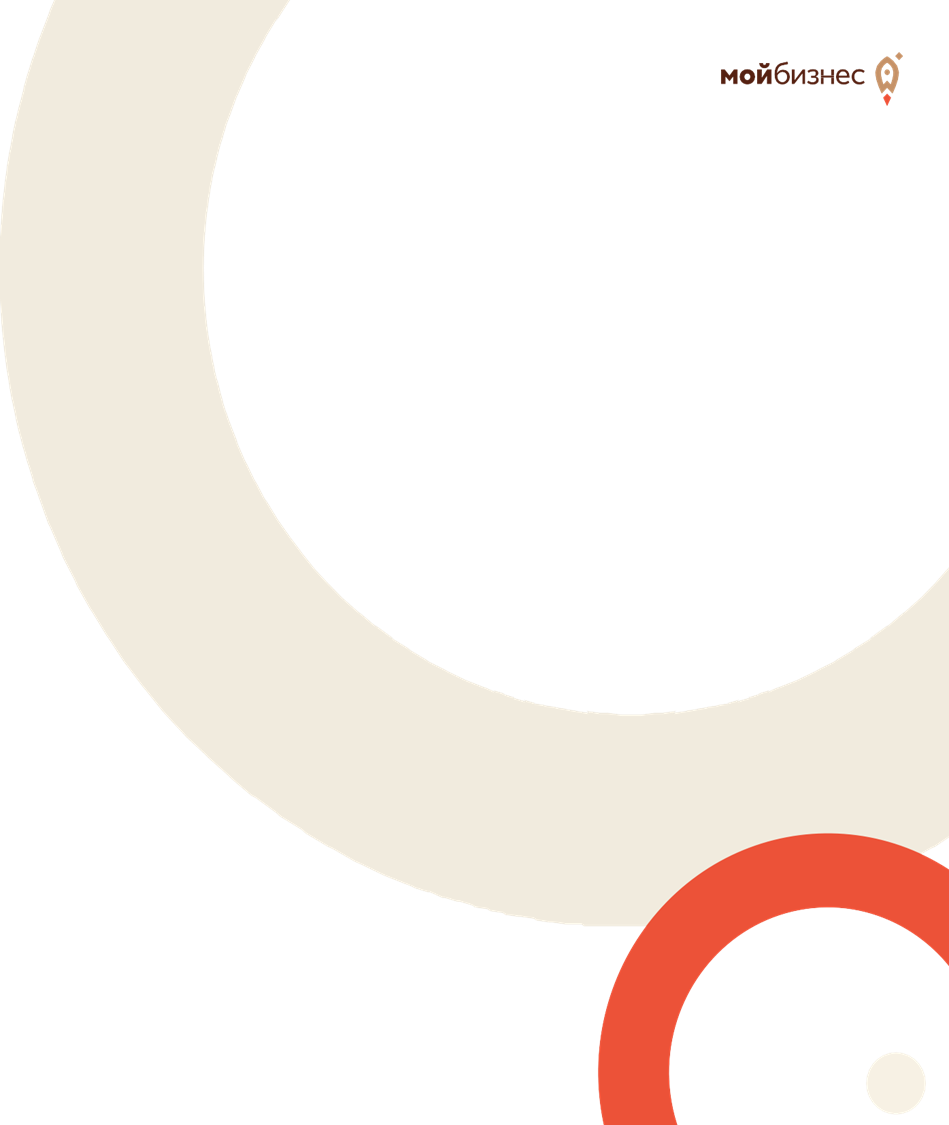 Основные условия программ, действующих в МКК Фонд Микрофинансирования Томской области
«Финансирование текущей деятельности»
«Финансирование инвестиционной деятельности»
«Рефинансирование целевых кредитов»
Шаги получения займа:							

ШАГ ПЕРВЫЙ – ПОДАТЬ ЗАЯВКУ:
									
1. Получите консультацию по телефонам: 902-910 или 901-000, лично по адресу г. Томск ул. Московский тракт, 12  или напишите НАМ: fond@invetom.ru	
2. Предоставьте минимальные данные через платформу https://biz.tomsk.life/measure/89 или полный пакет документов http://invetom.ru/programms/paket-dokumentov/ 
в офис ул. Московский тракт, 12
3. Срок рассмотрения ПОЛНОГО пакета документов  - 1 день!
										
ШАГ ВТОРОЙ – УЗНАТЬ РЕШЕНИЕ:
									
1. Наш менеджер свяжется с Вами и сообщит решение.									
2. В случае, положительного решения сообщите нам, когда Вам удобно получить Заём.							
3. Выберете дату погашения и сообщите нам реквизиты, для зачисления денежных средств.																	
ШАГ ТРЕТИЙ – ПОЛУЧЕНИЕ ДЕНЕЖНЫХ СРЕДСТВ И ЦЕЛЕВОЕ ИСПОЛЬЗОВАНИЕ:									
1. Подпишите Договор займа и получите пакет документов.									
2. С момента подписания Договора, в течение 3-х рабочих дней, мы зачислим денежные средства на указанные Вами реквизиты.				
3. ВАЖНО! В течение 60 дней предоставьте отчет о целевом использовании денежных средств (перечень документов будет указан в договоре Займа).	

                                                                           http://invetom.ru/
Будем рады видеть Вас в Фонде Микрофинансирования Томской области!